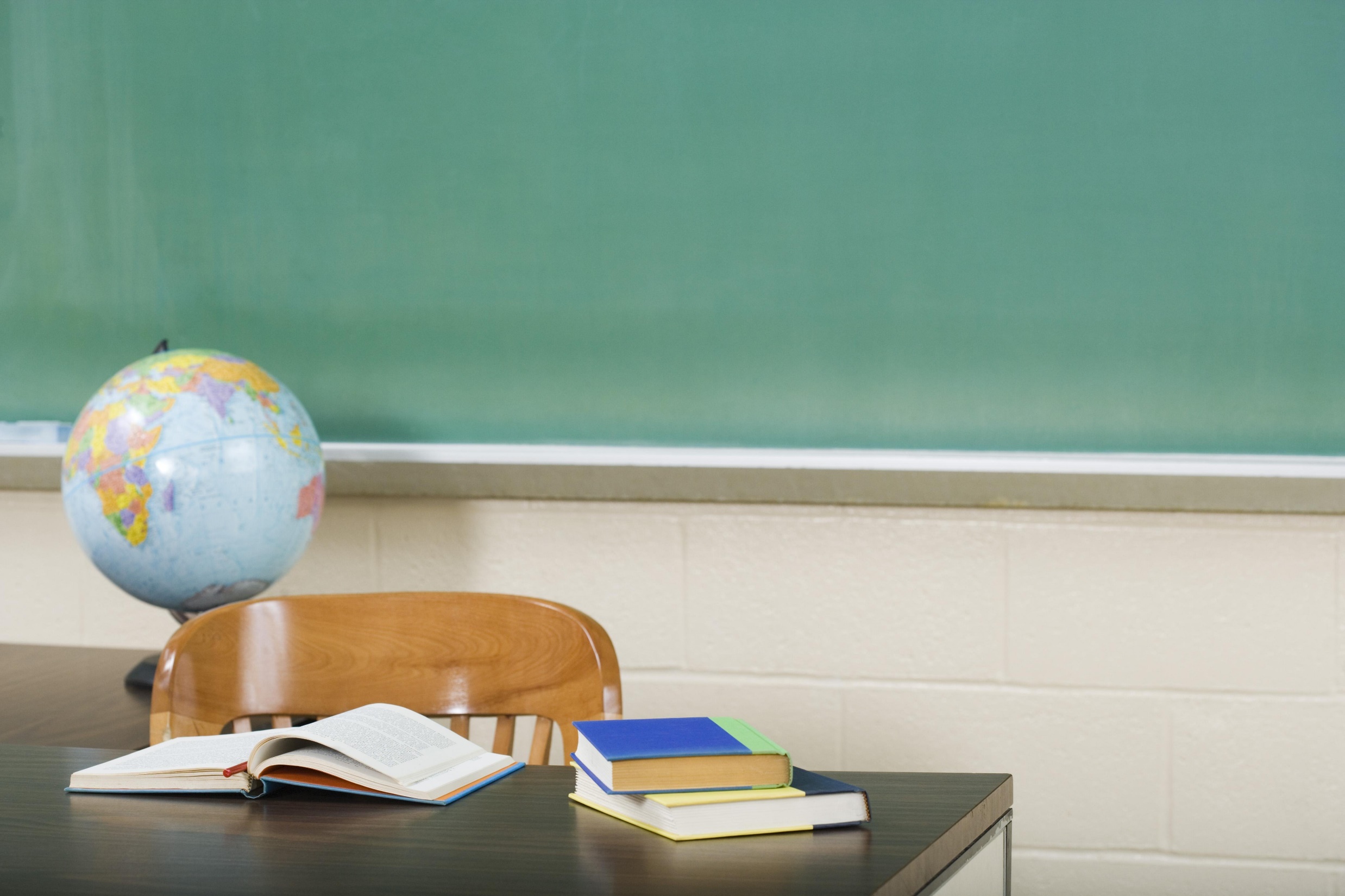 МАОУ «СОШ №19»
Система профориентационной работы в начальной школе в условиях реализации ФГОС НОО
Учитель начальных классов 1 квалификационной категории 
Косенкова Марина Михайловна
Учитель начальных классов 1 квалификационной категории 
Крутикова Ольга Фёдоровна

г.Северодвинск, 2024год
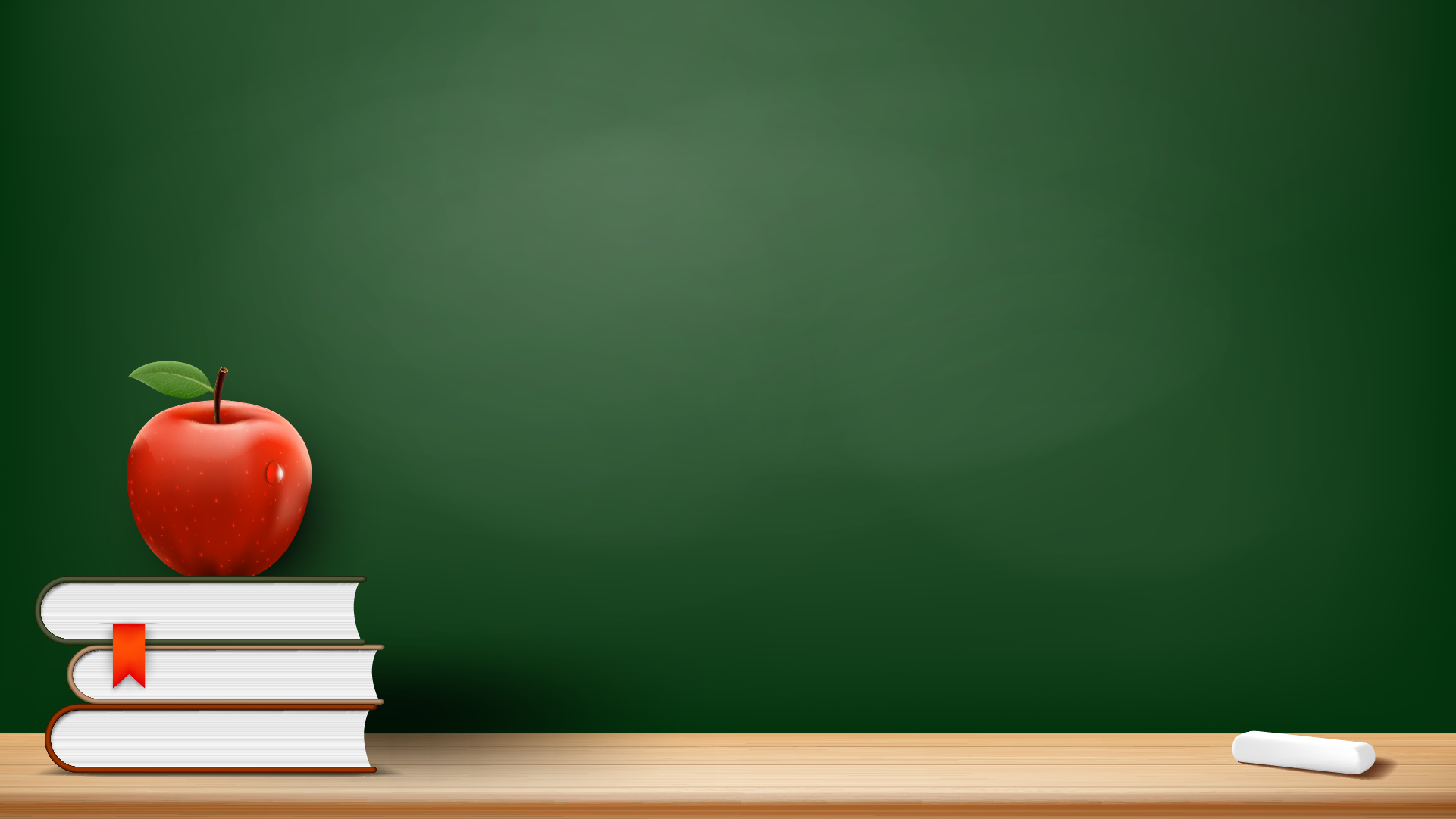 Не профессия выбирает человека, а человек профессию.                   Сократ
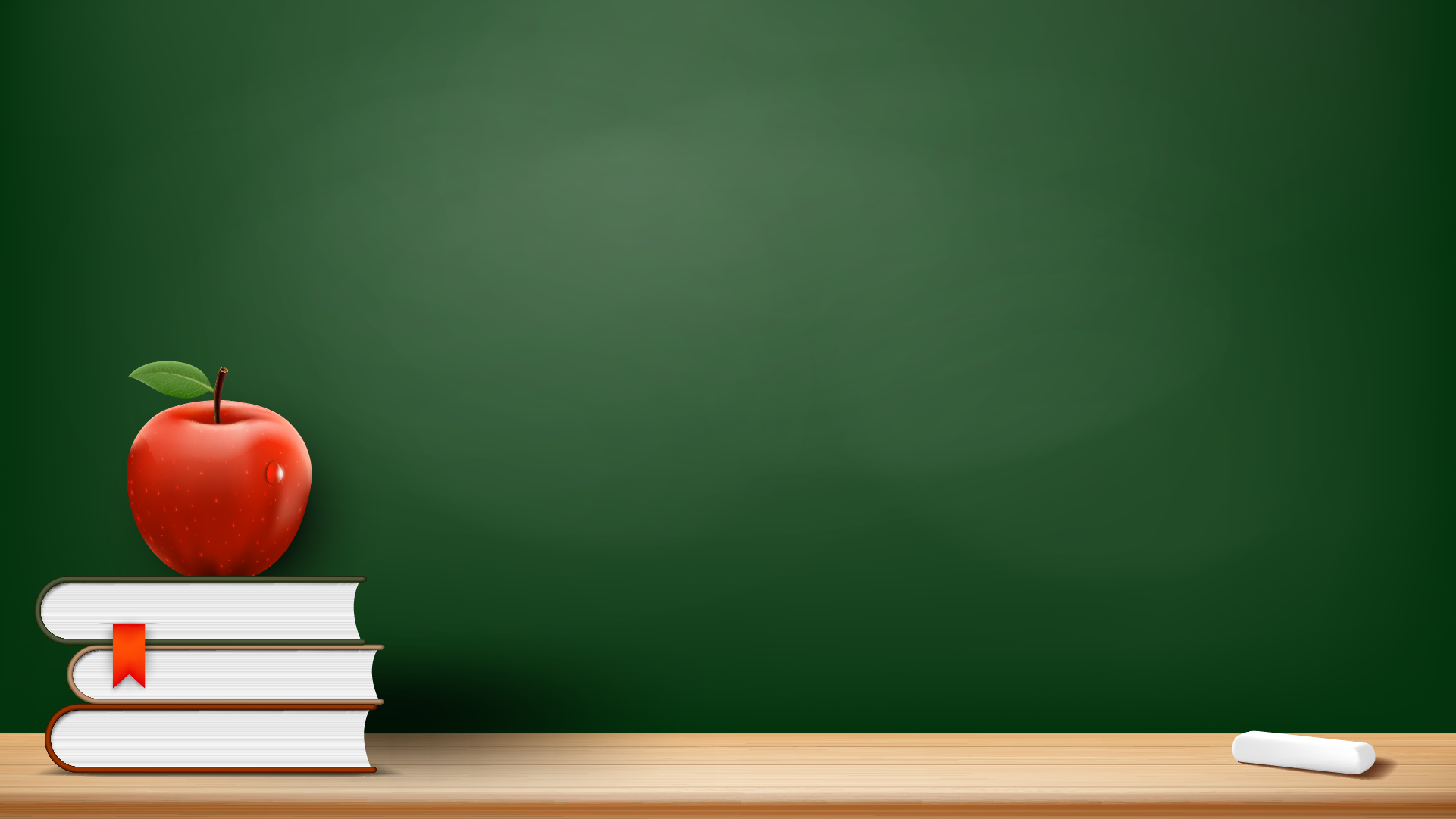 Одной из задач обучения и воспитания младших школьников в соответствии с реализацией ФГОС НОО является подготовка к обоснованному выбору профессии. 
    Ранняя профориентационная работа должна проводиться уже в начальной школе, т.к. именно на этой ступени образования у учащихся закладываются основы выбора будущей профессии. Знакомство младших школьников с многообразием профессий позволит сделать им правильный и осознанный выбор в будущем.
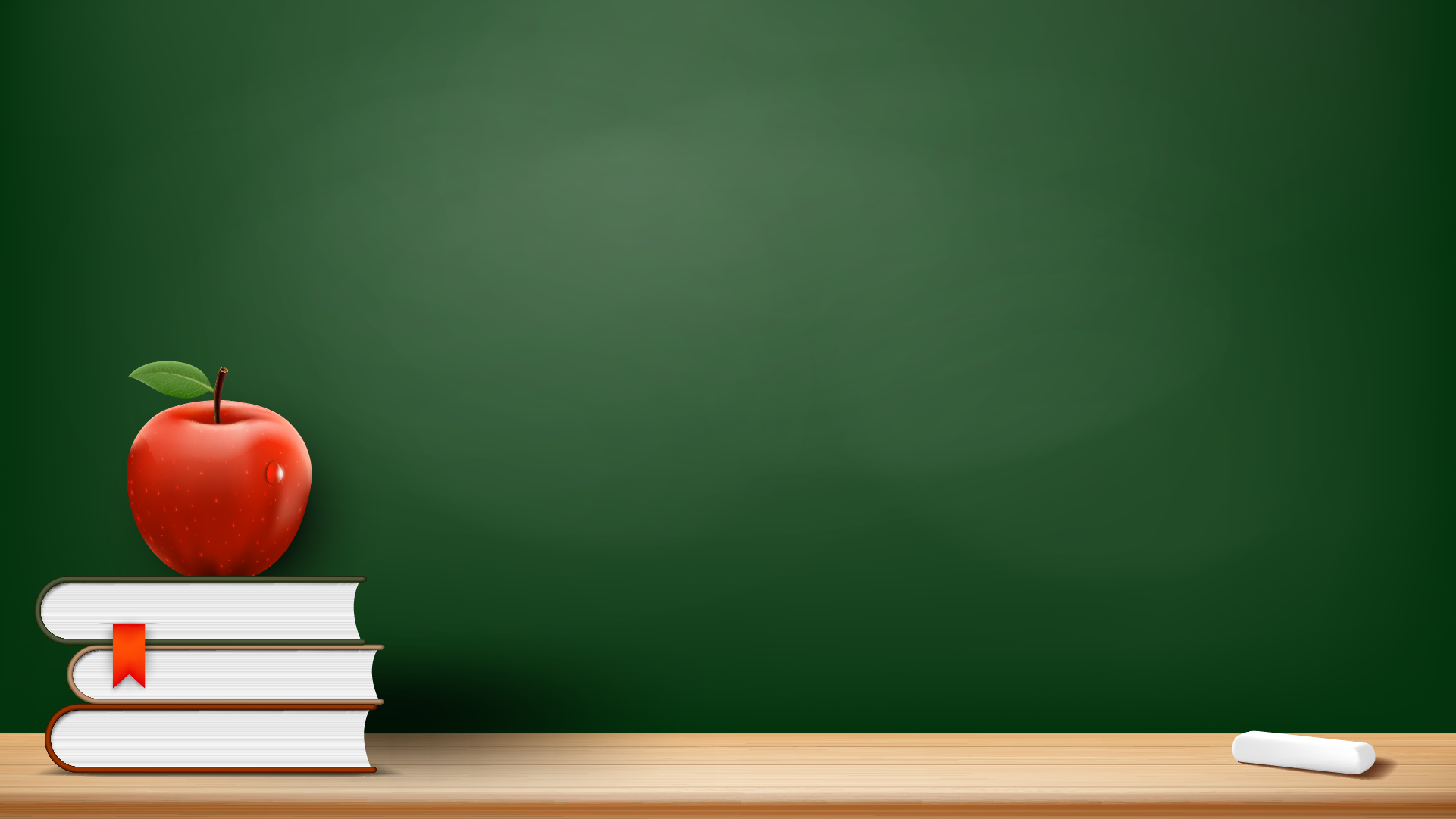 Профессиональная ориентация в школе – это система педагогического воздействия на учащихся как на уроках, так и во внеурочное время для подготовки их к сознательному выбору профессии.
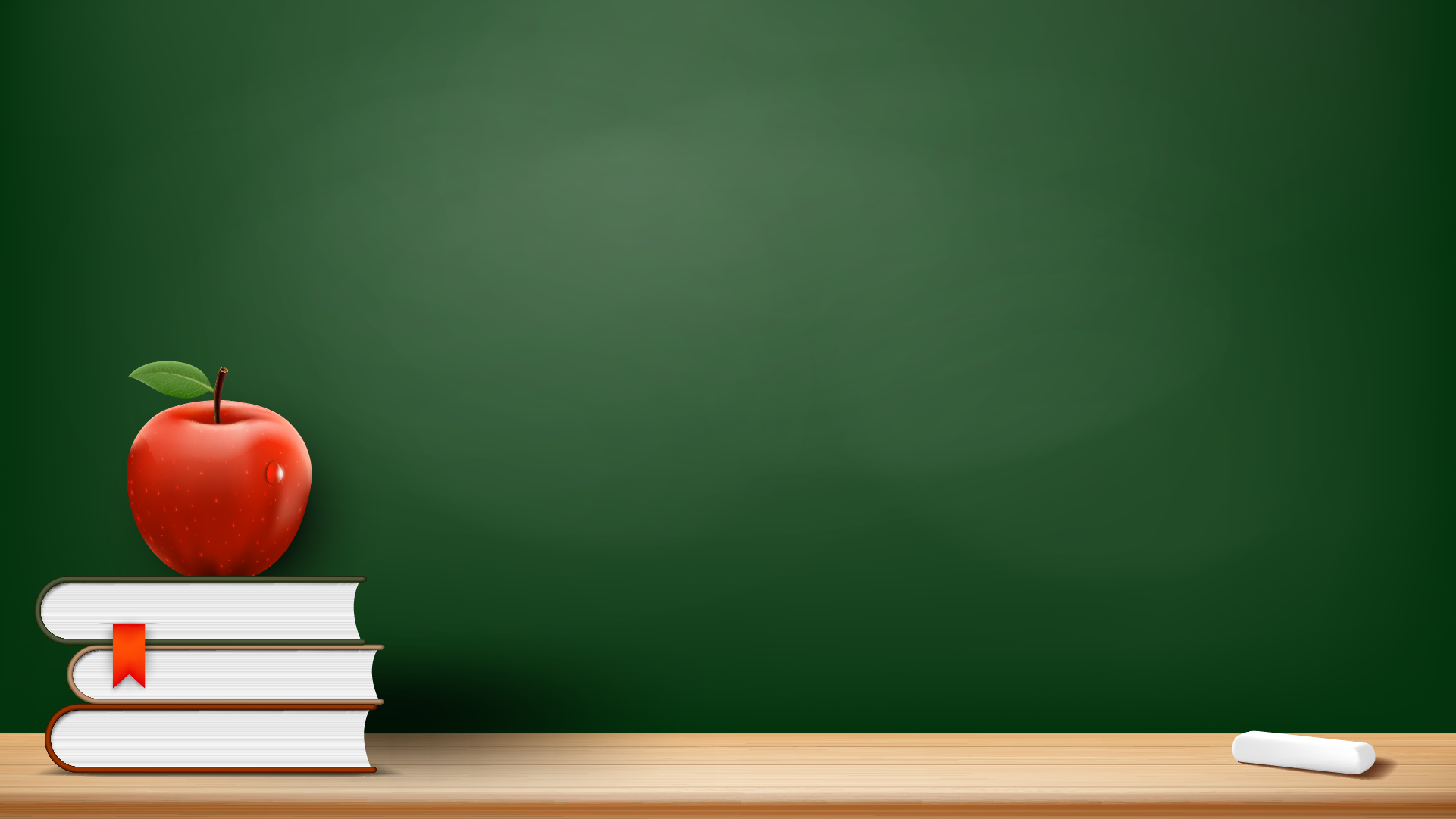 Выбор профессии является жизненно важным вопросом. 

    Задача учителя начальных классов – помочь школьникам правильно определить свое место в жизни.
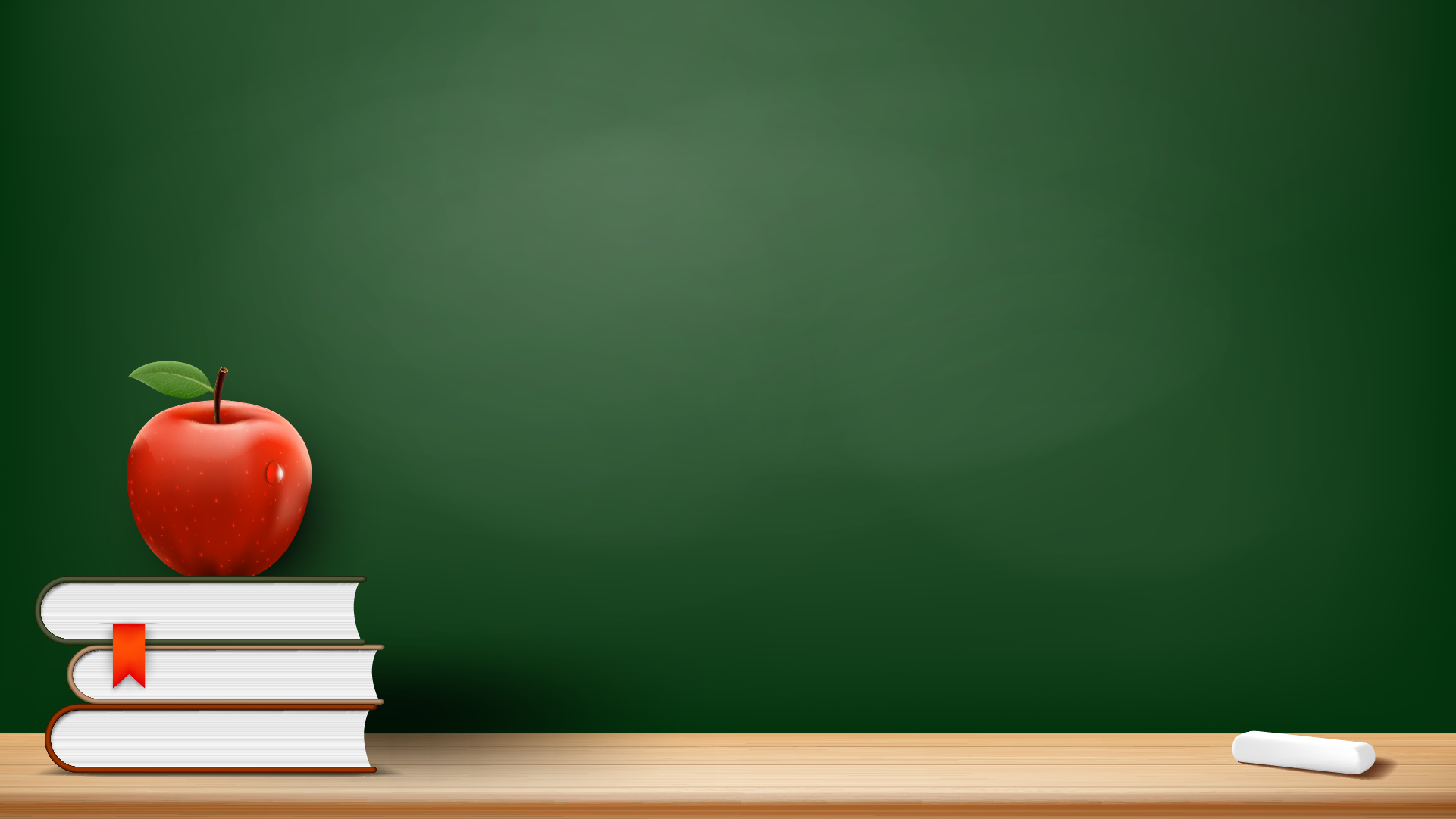 Целью профориентационной работы в начальной школе является:
 расширение первоначальных представлений о роли труды в жизни человека, знакомство с различными профессиями и предоставление возможности учащимся погрузиться в различные профессии через игровые ситуации.
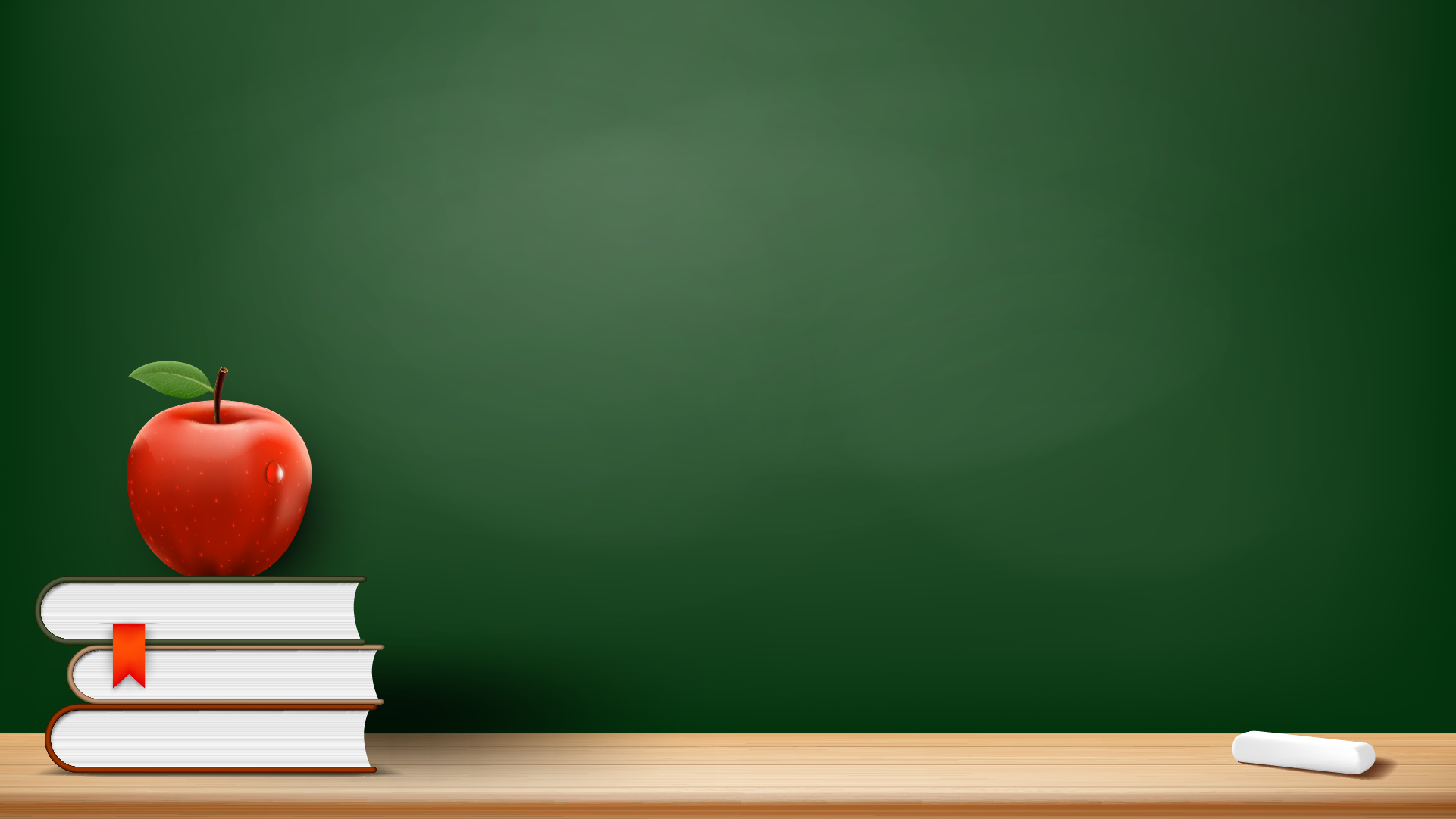 Формы профориентационной работы
на уроках
во внеурочное время:
– экскурсии;
– тематические классные часы;
– беседы с детьми;
– проекты;
– конкурсы;
– игры;
– мастер – классы и т.д.
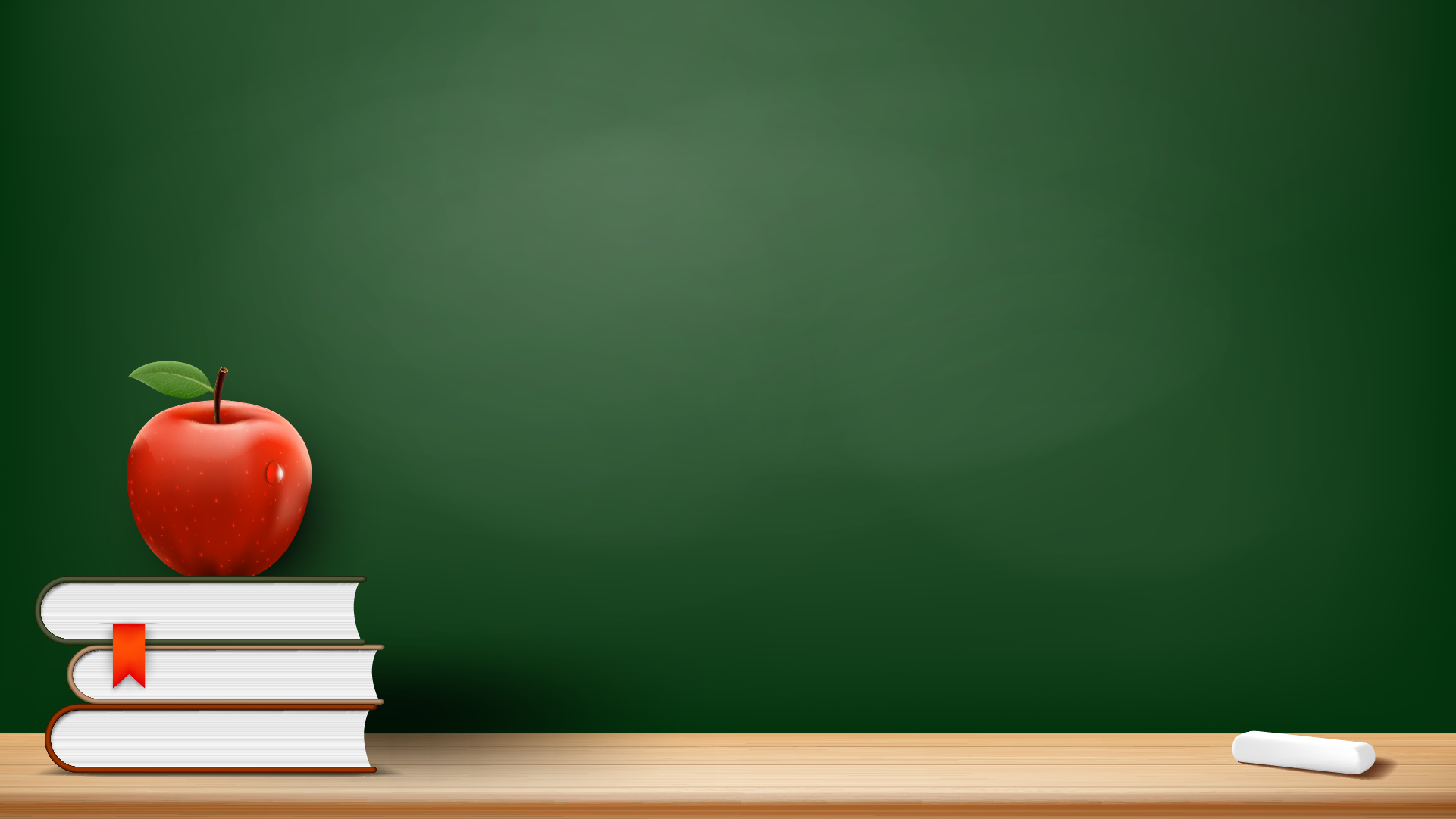 Организация профориентации на уроках.
Уроки математики.
Осуществляется путем проведения коротких бесед  о профессии, упоминаемой в условии задачи или при решении задач.
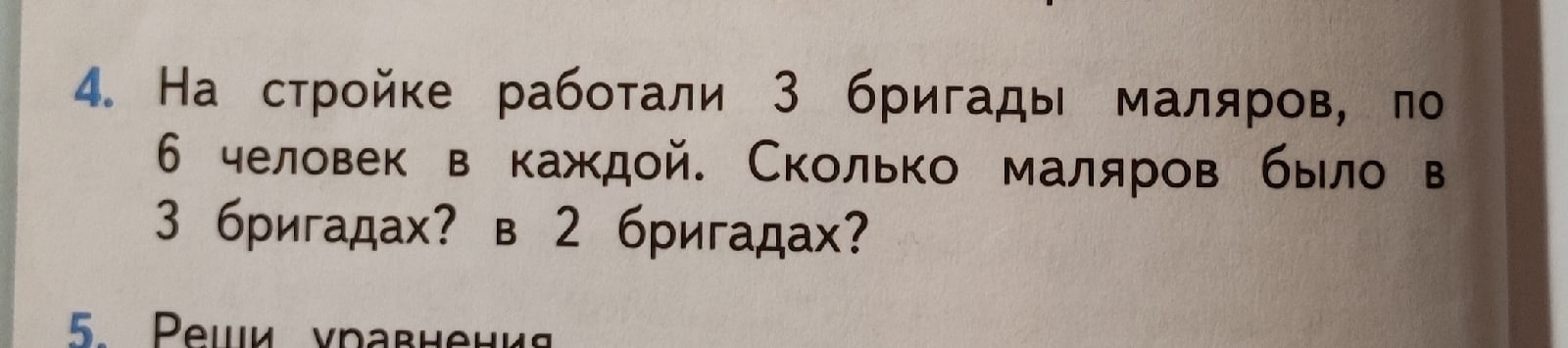 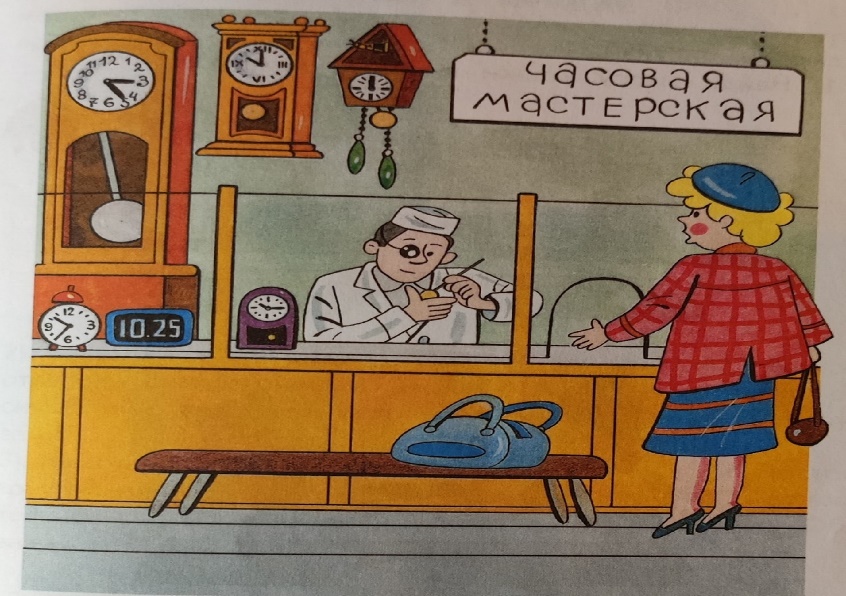 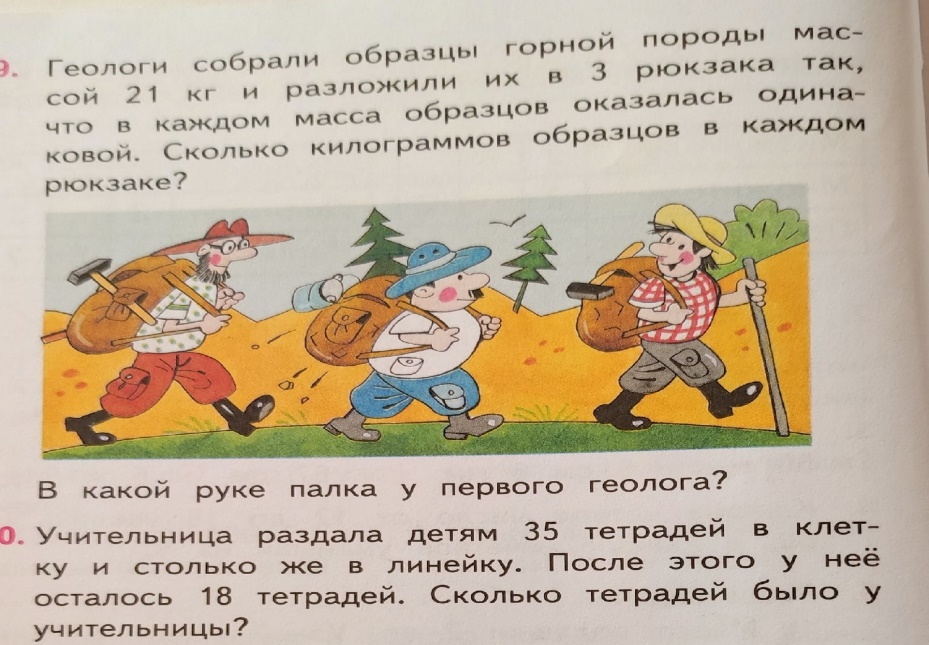 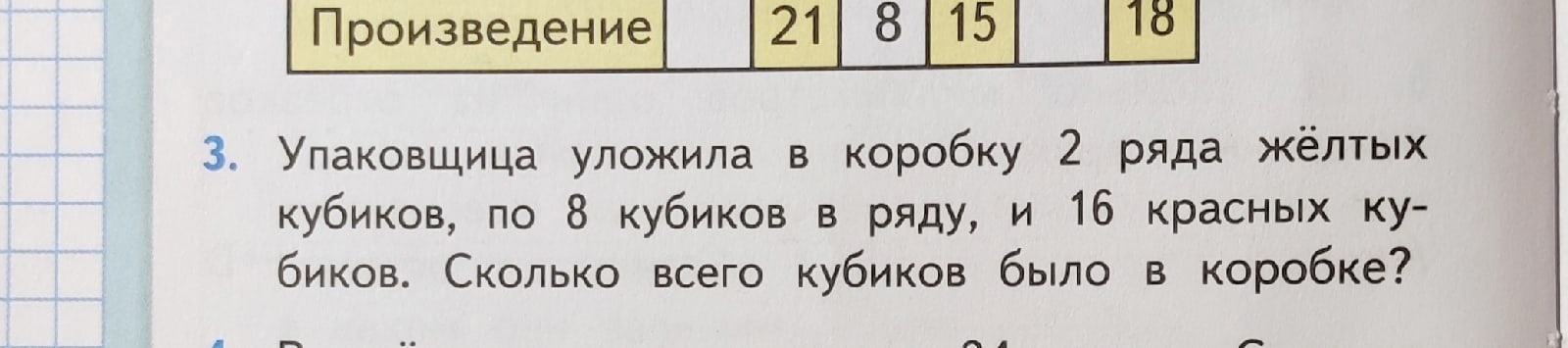 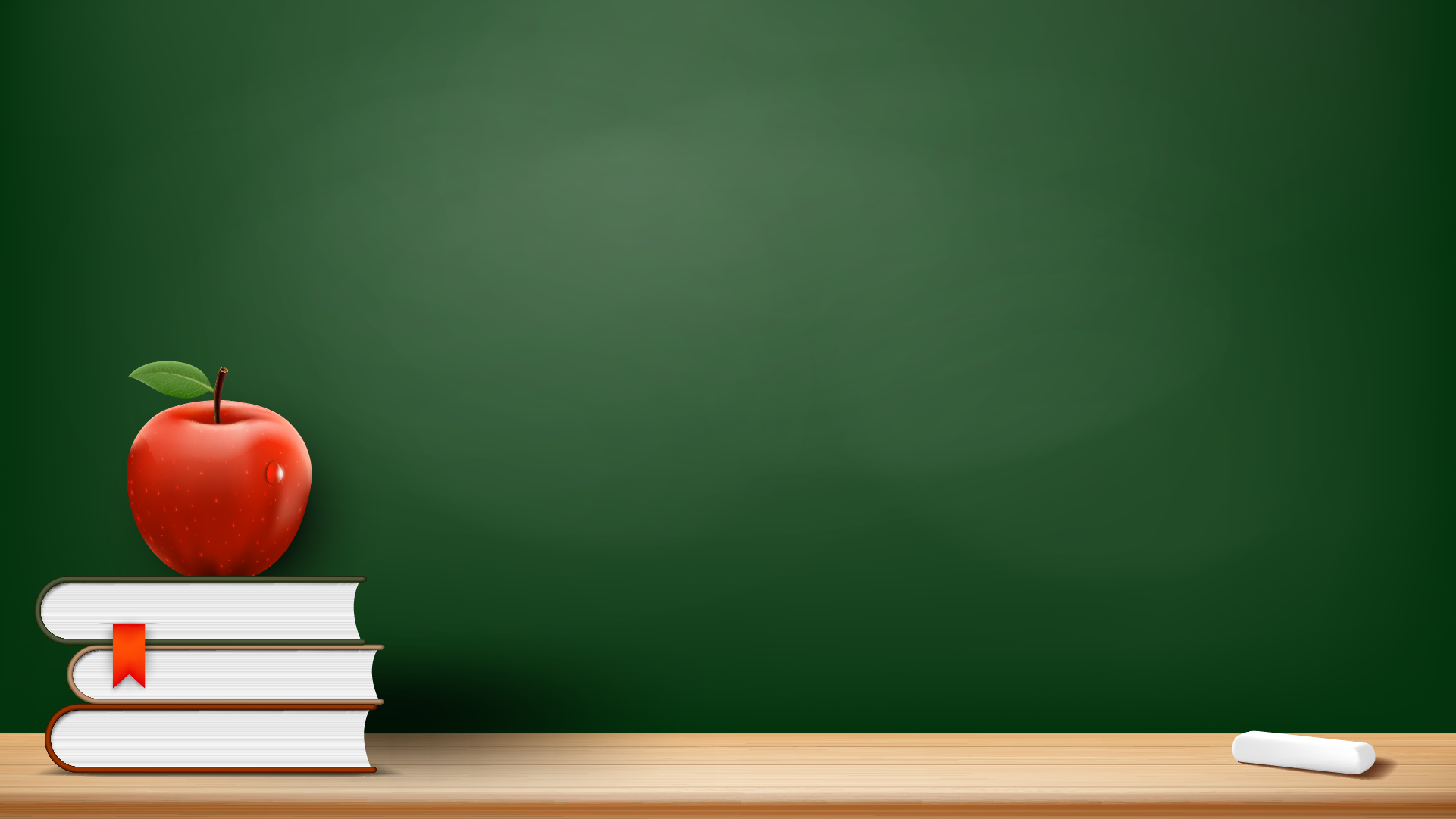 Уроки русского языка и литературного чтения. 
При изучении словарных слов ученики знакомятся с различными видами профессий. Знакомятся с пословицами о профессиях и труде, составляют творческие отчёты о профессиях своей семьи, составляют  и разгадывают филворды.
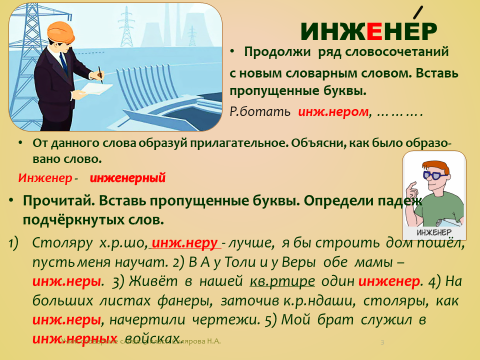 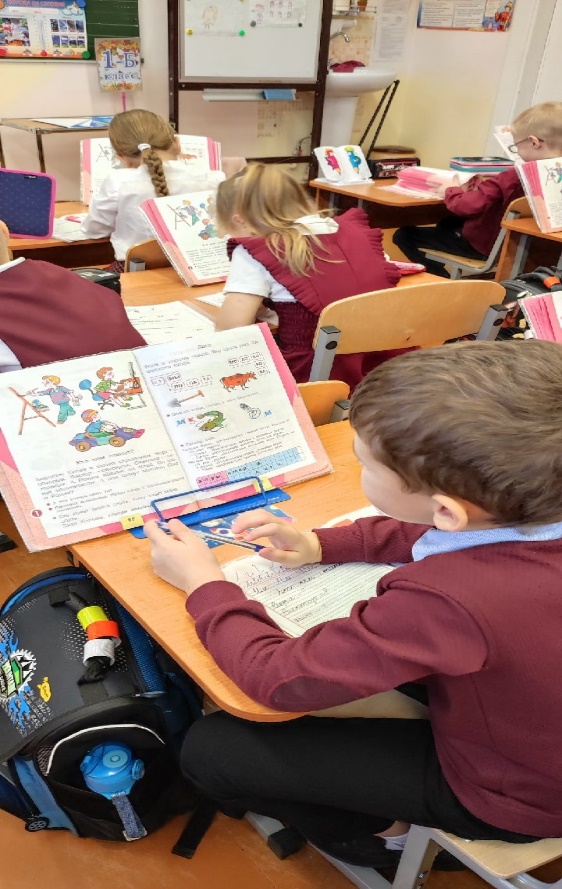 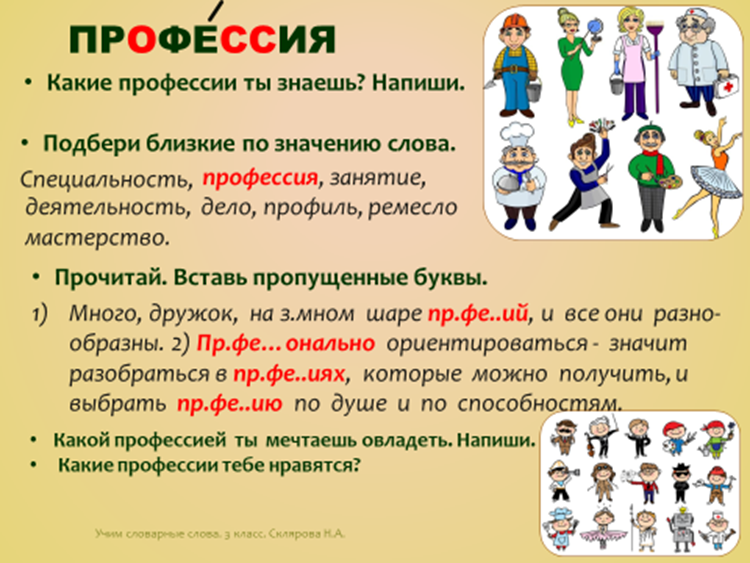 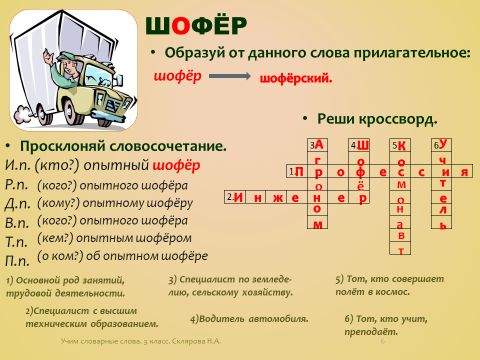 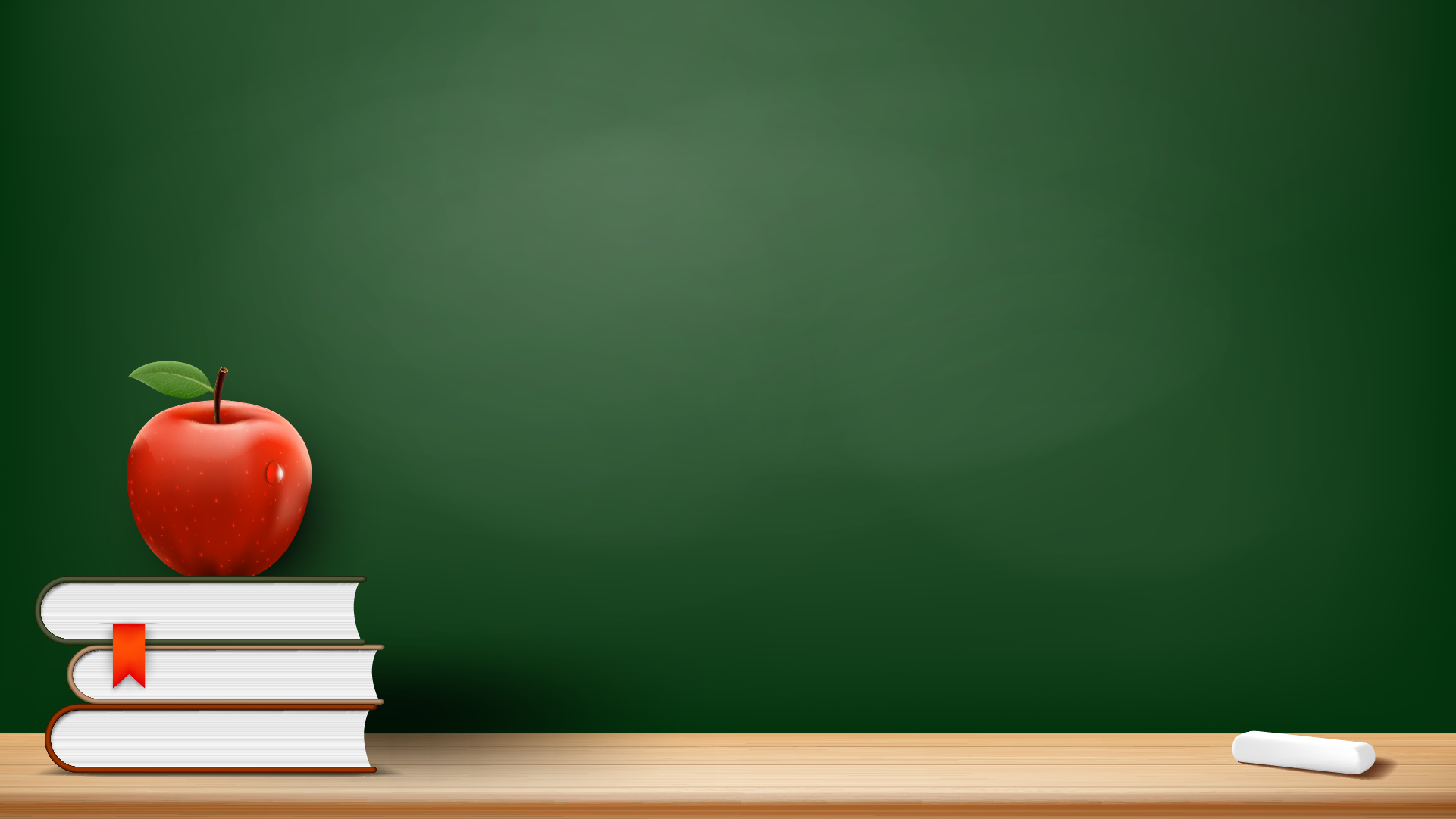 Уроки окружающего мира.
При изучении тем  школьники знакомятся с миром разных профессий  и результатом их работы. Эти знания они применяют при выполнении проектов, при решении заданий из ВПР …
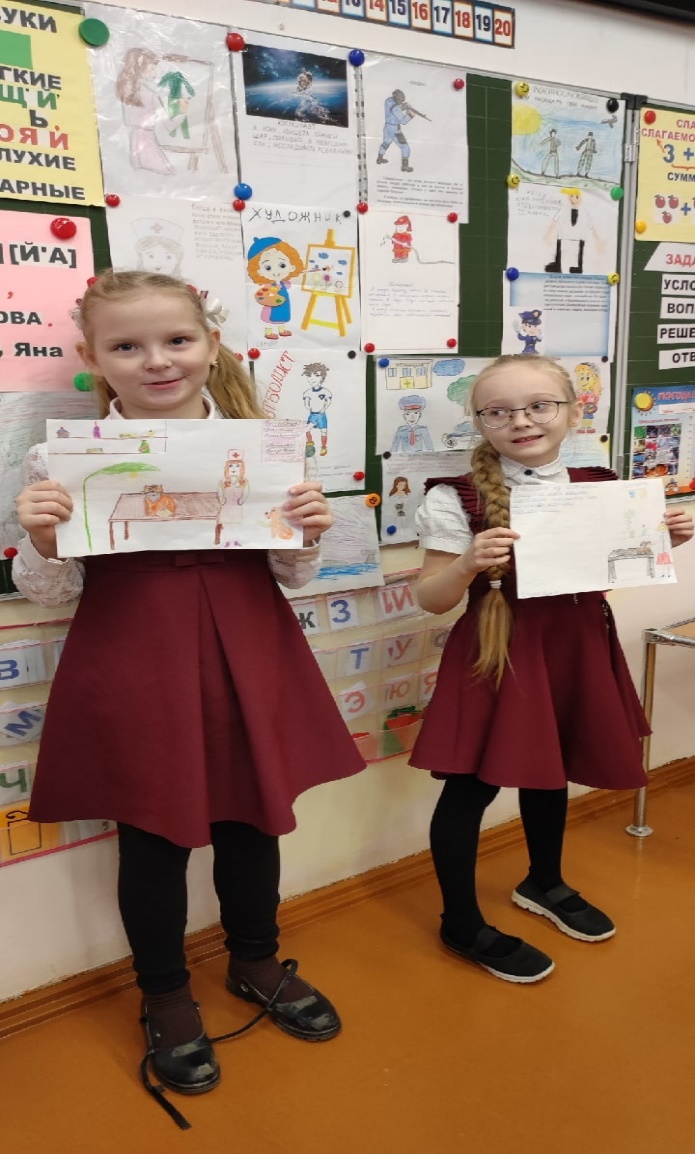 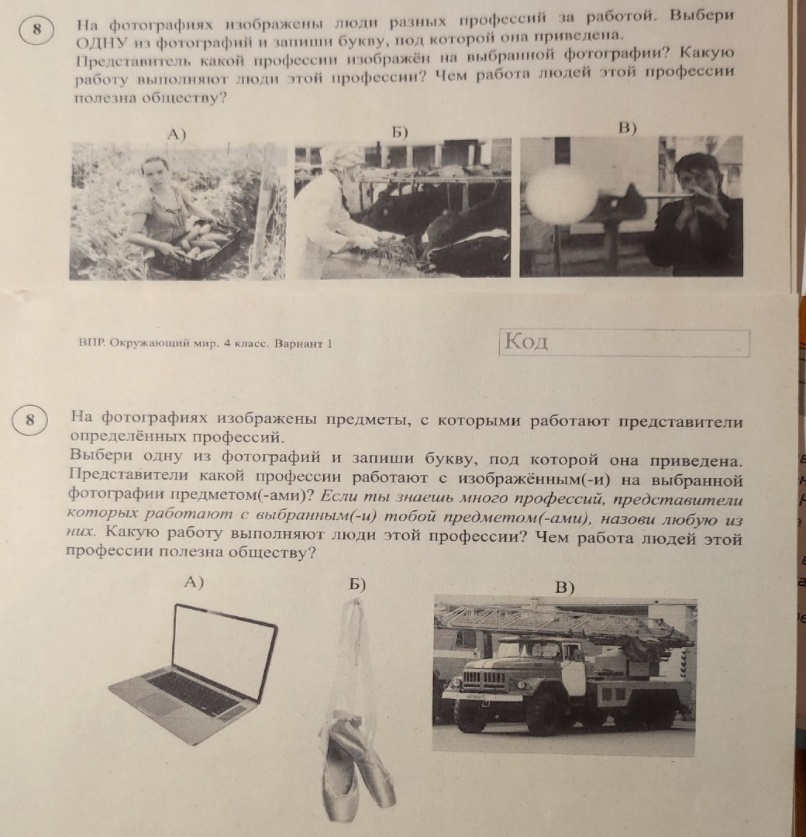 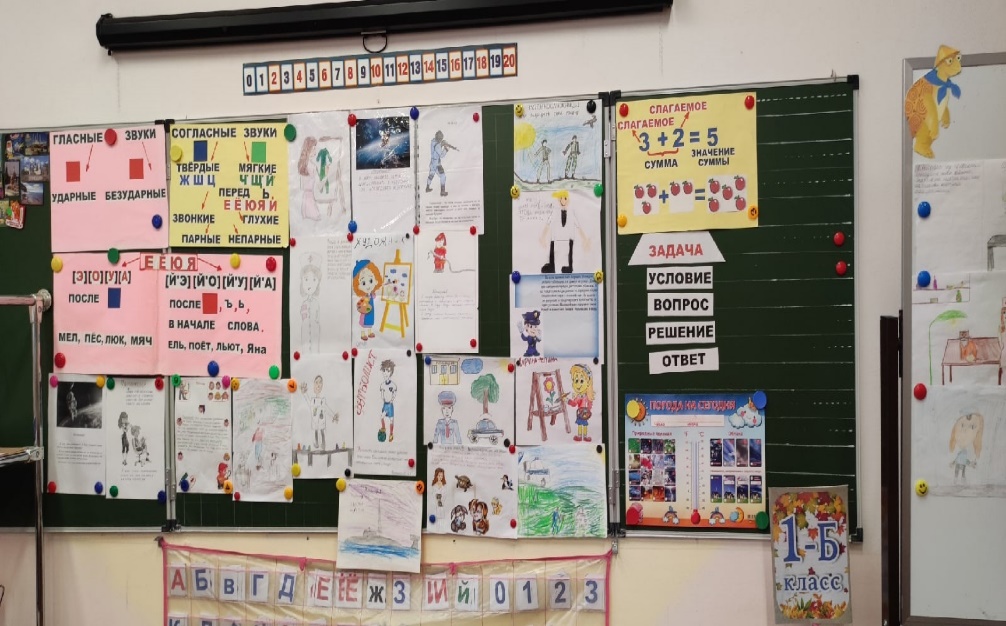 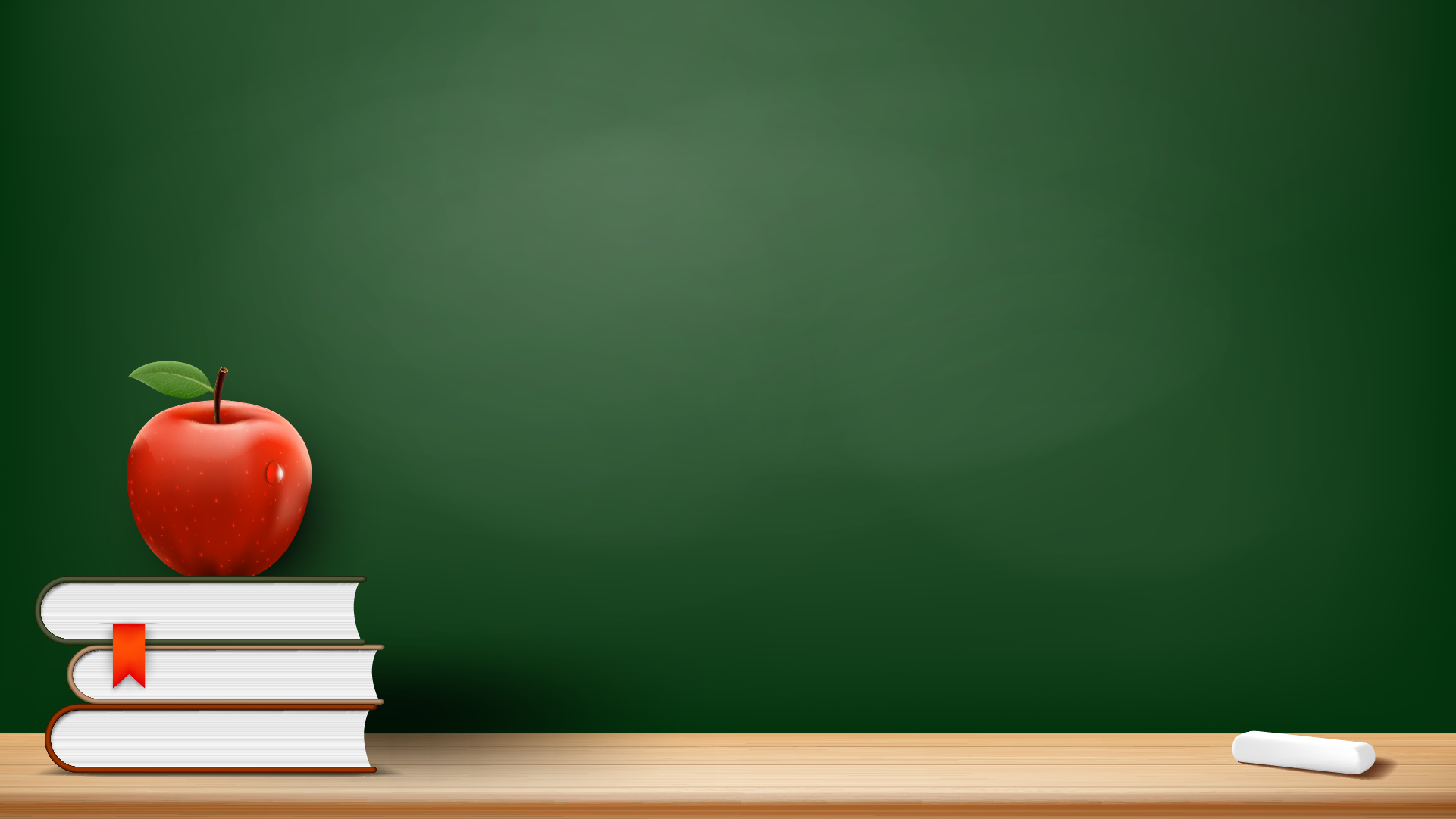 На уроках технологии и изобразительного искусства. 
Продолжают знакомство с профессиями, строят дома из картона, лепят посуду из пластилина, работают с тканью и нитками, учатся готовить завтраки, составляют рецепты и т.д.
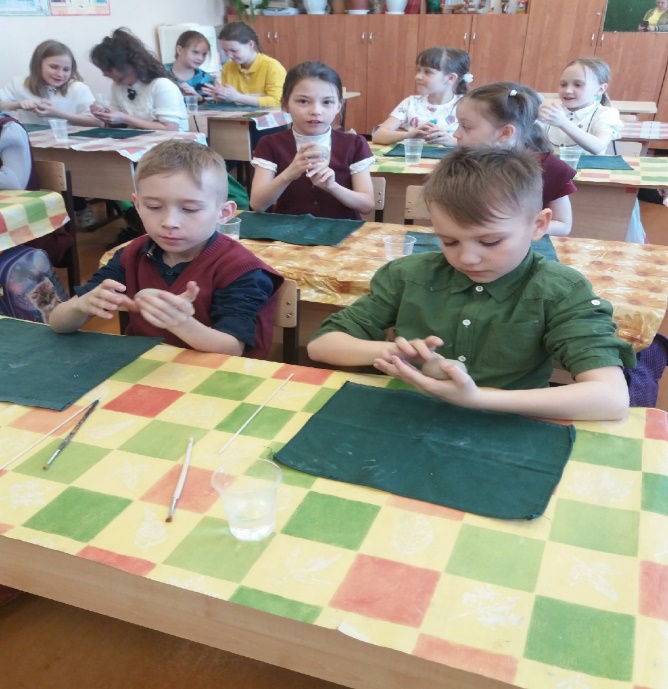 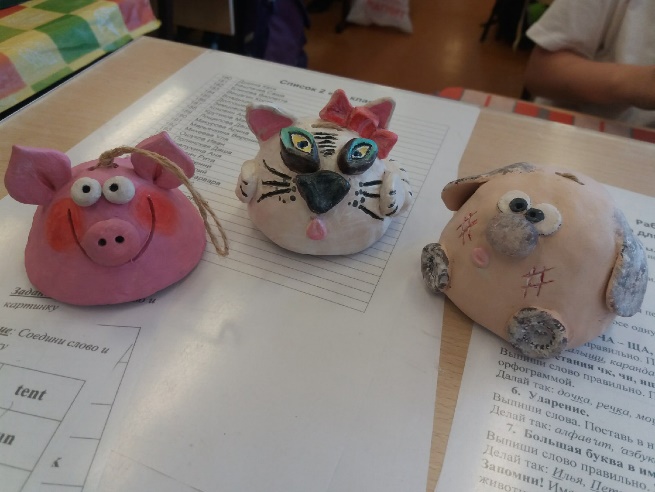 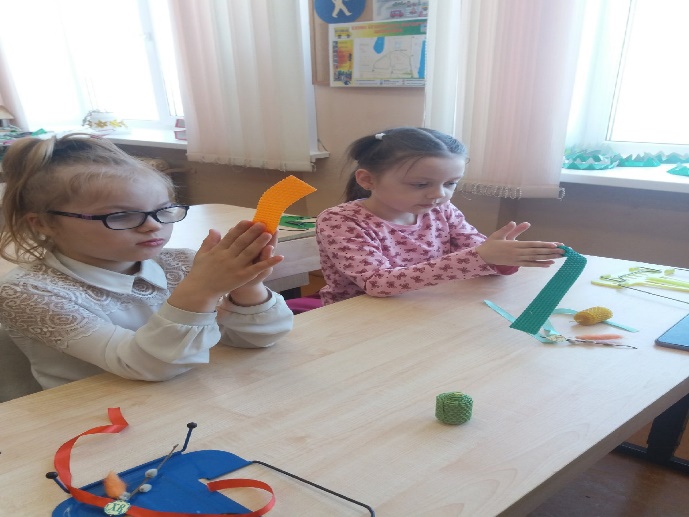 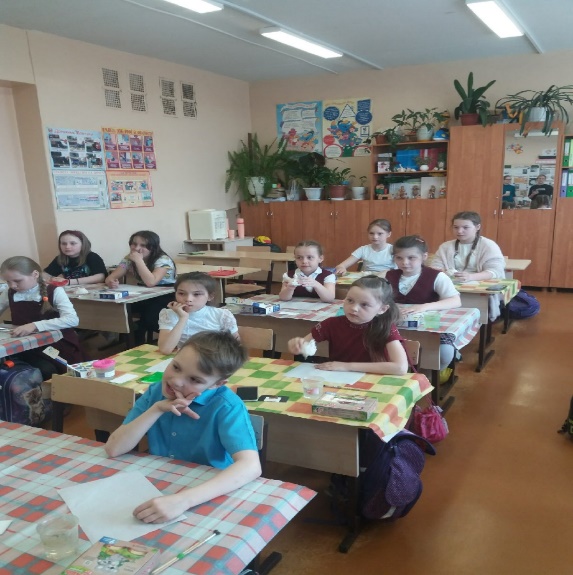 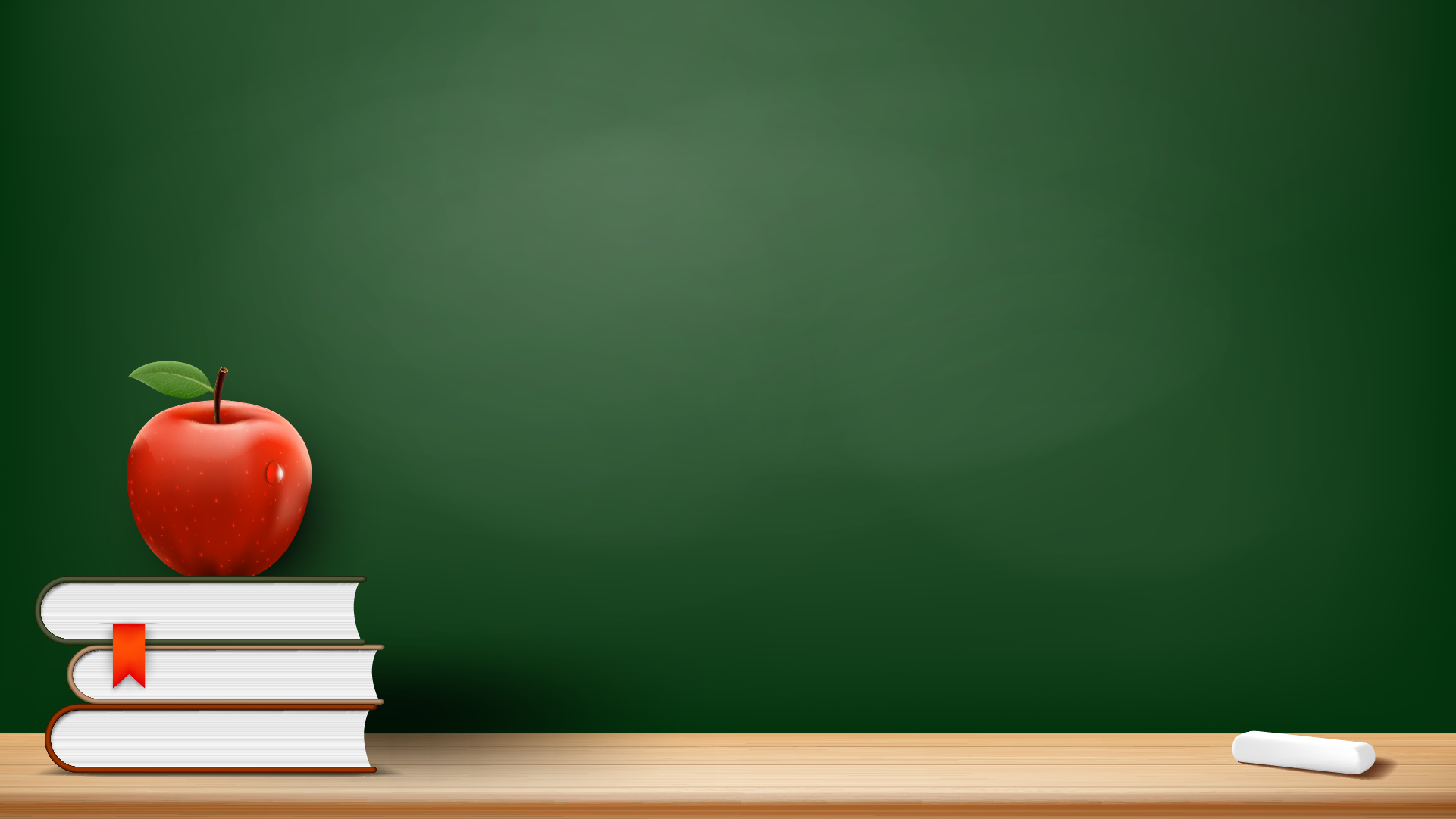 Организация профориентации 
во внеурочное время.
Экскурсии. 
Самый эффективный вид профориентационной работы в начальной школе. Во время экскурсий дети знакомятся с профессиями не только на словах.  Но и в практической деятельности.
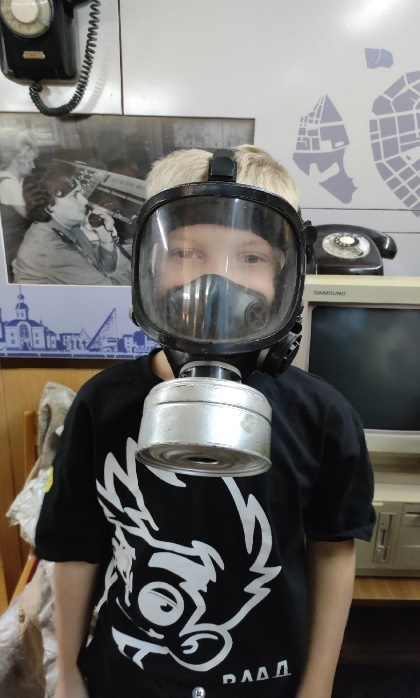 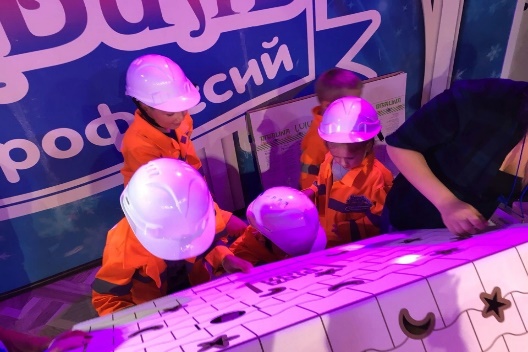 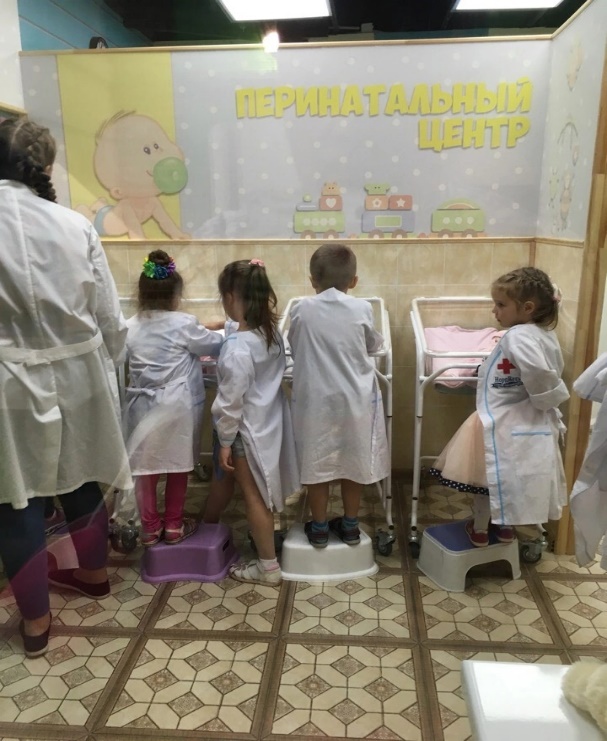 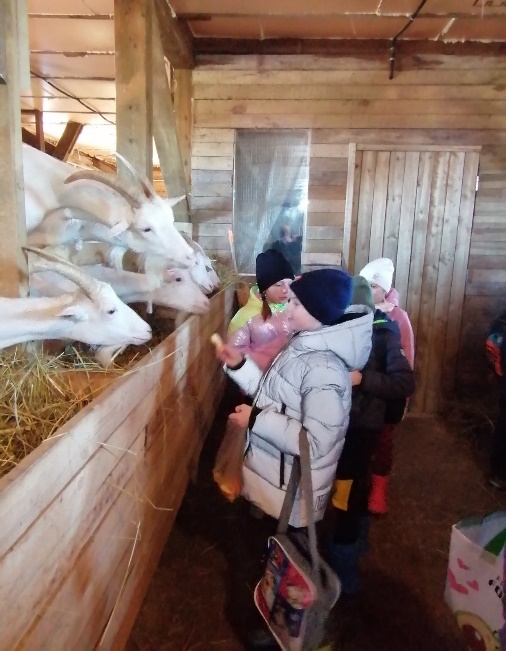 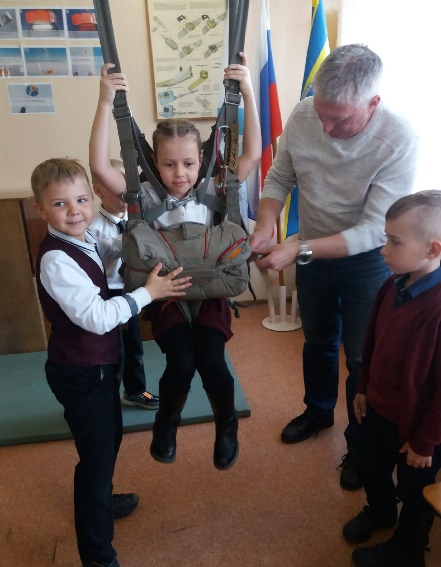 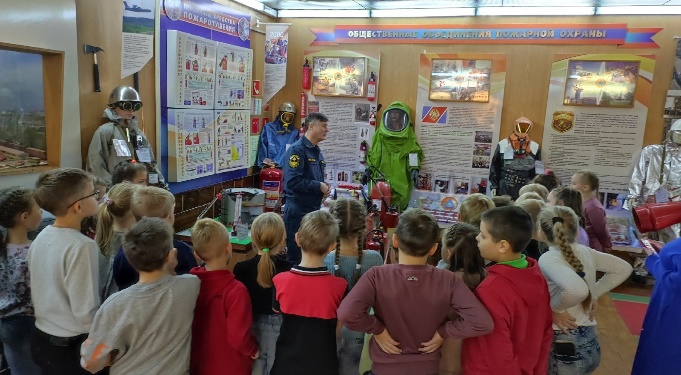 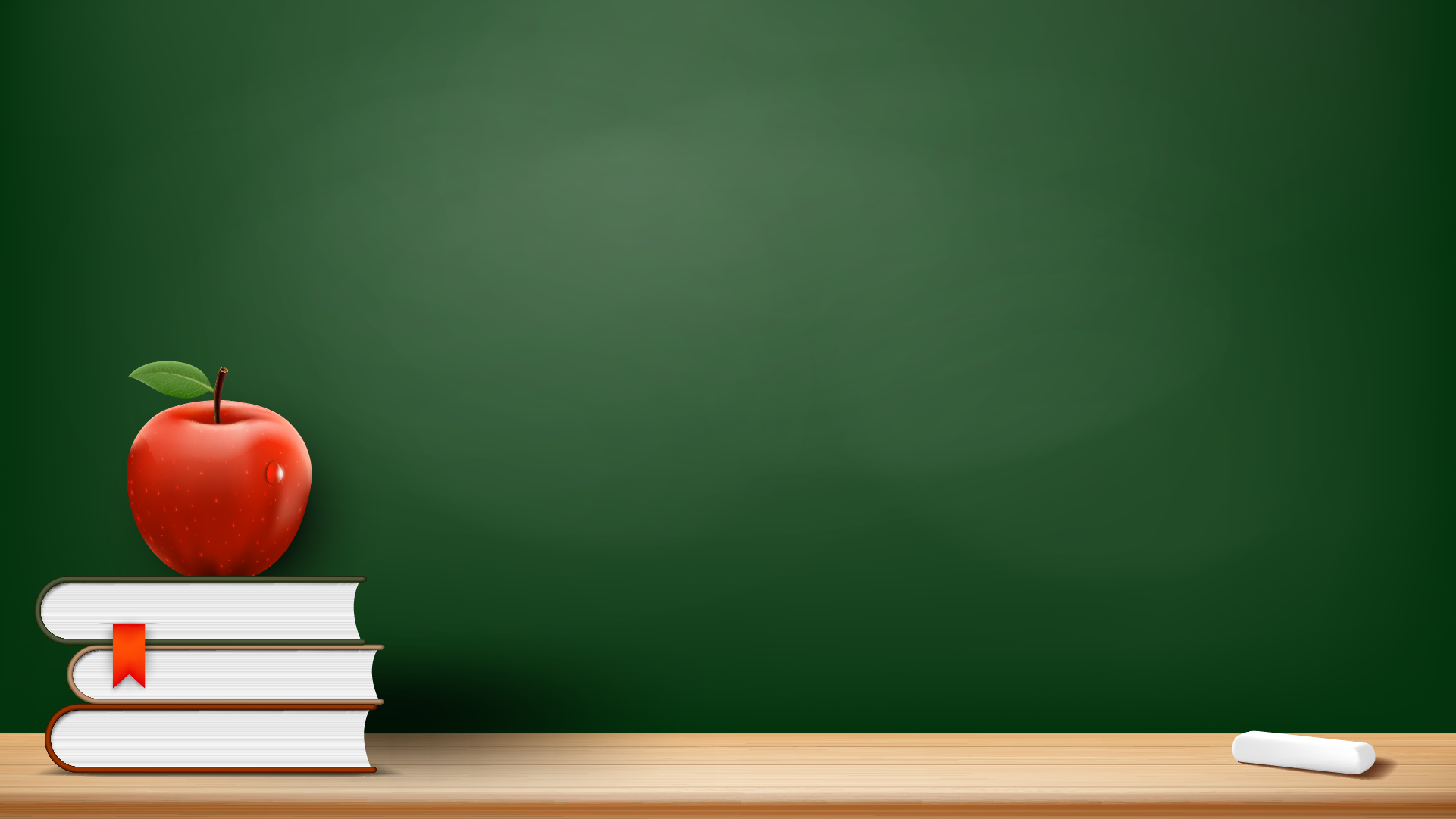 Мастер –классы. 
     В начальной школе организуем встречи с родителями, профессионалами в разных сферах труда  _ специалистами ГИБДД, пожарными, спасателями, библиотекарями, врачами, кондитерами и т. д…
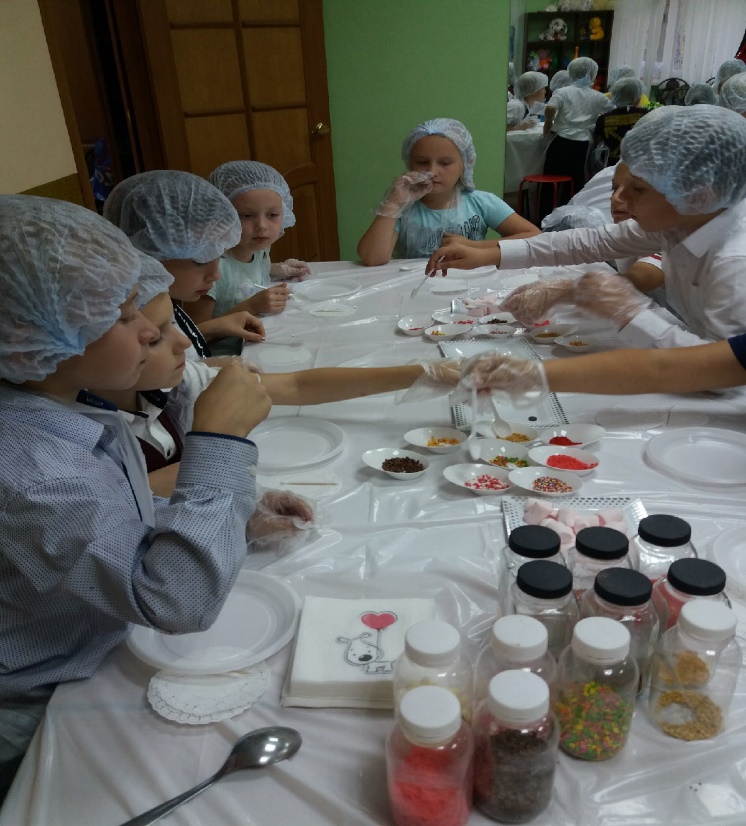 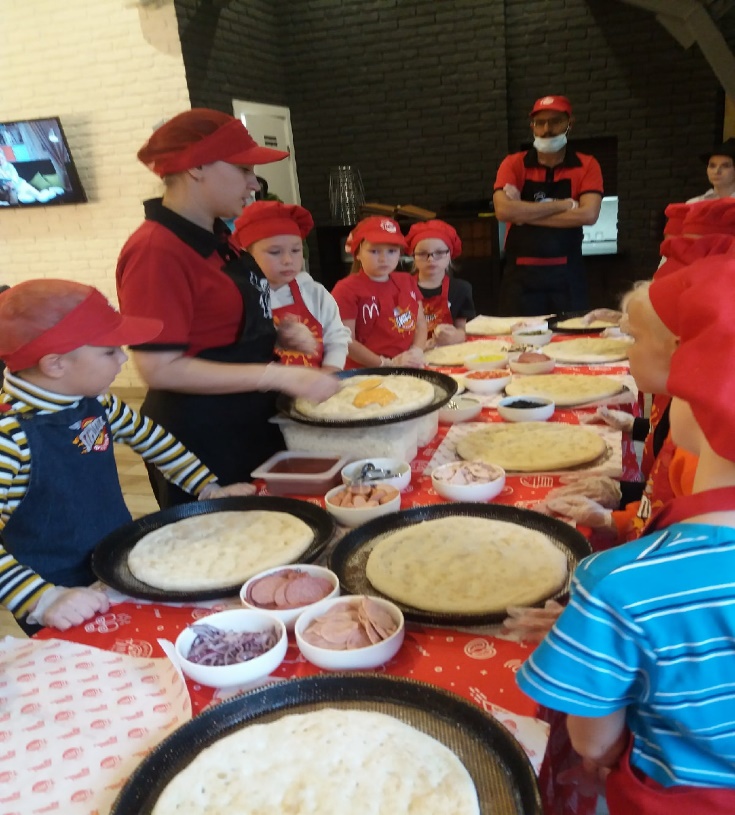 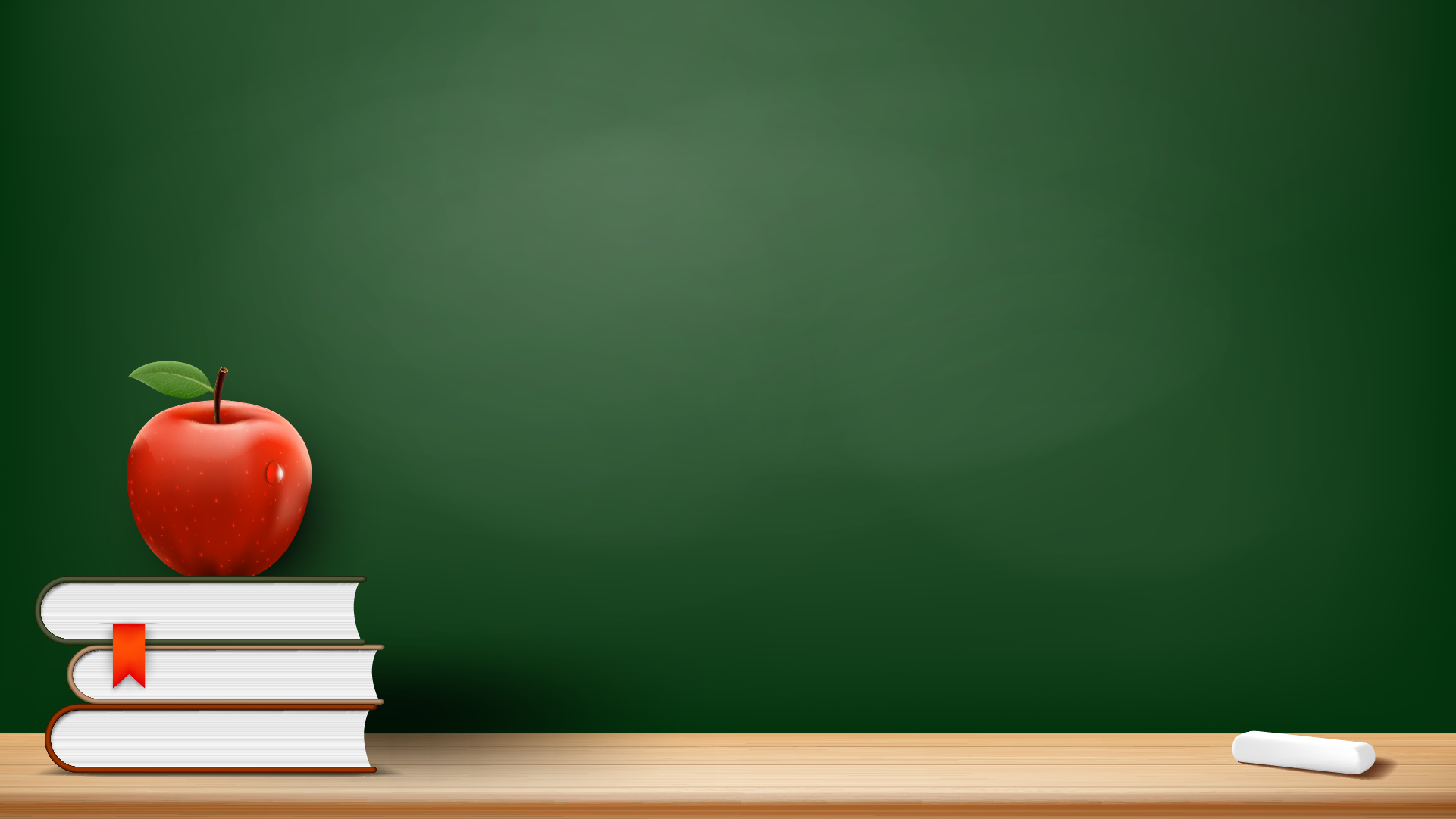 Чем с большим количеством профессий будет знаком ребёнок, чем шире его представления о мире профессий, тем меньше ошибок он совершит в дальнейшем в процессе профессионального выбора.

«Если вы удачно выберете труд и вложите в него всю свою душу, то счастье само вас отыщет».
К.Д.Ушинский
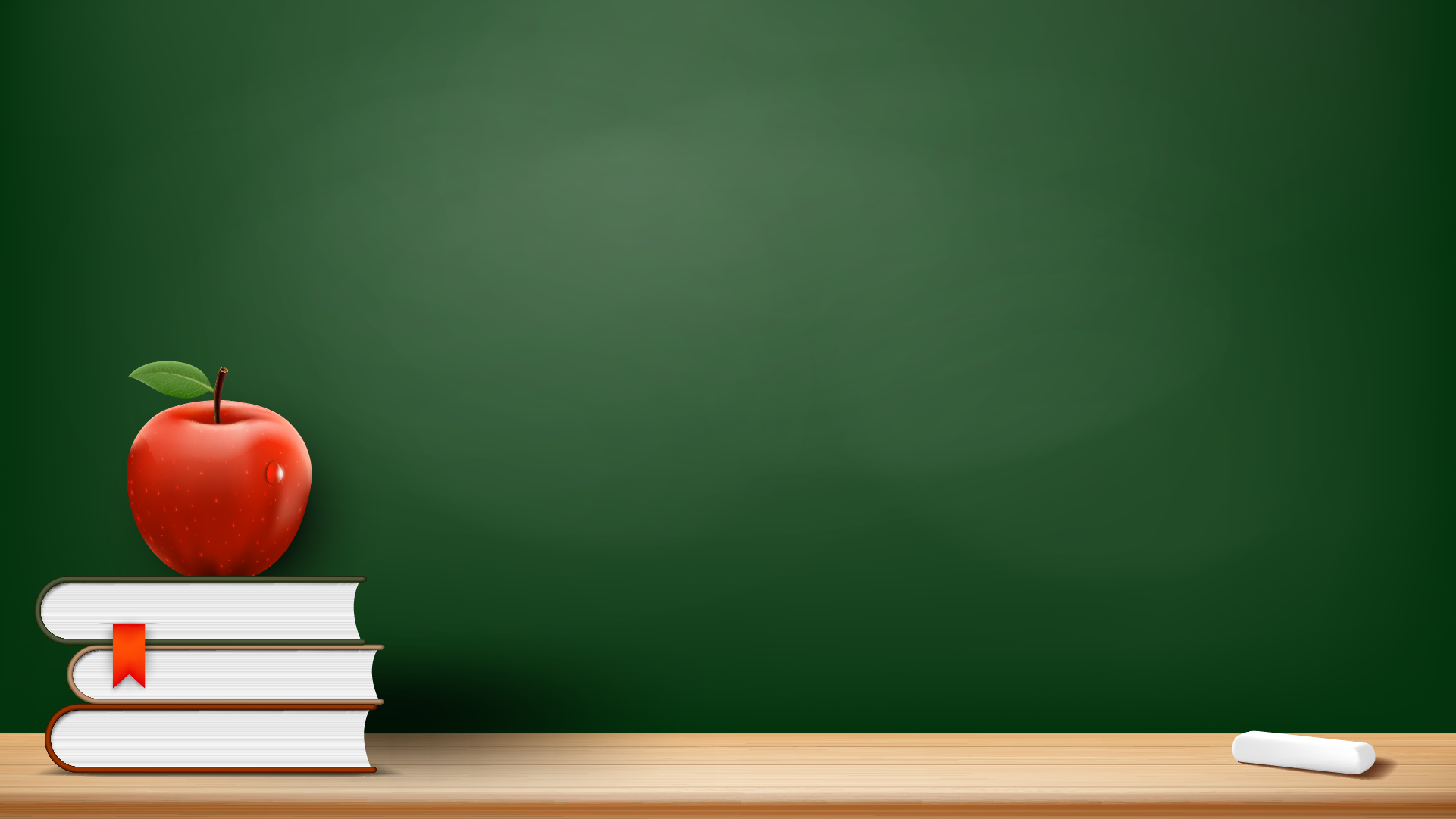 Рабочий? Строитель? Учитель? 
Кто нужен стране сейчас? 
А, может быть, врач-исцелитель 
Сегодня важнее для нас? 
Быть может нужней инженеры? 
Возможно, ученый важней? 
А, может, нужней офицеры, 
Чтоб армию сделать сильней? 
Отбросьте ненужные споры 
О том, кто важней для страны. 
Ответим: для нашего Государства 
Профессии все нужны. 
(Ф.С. Махов)
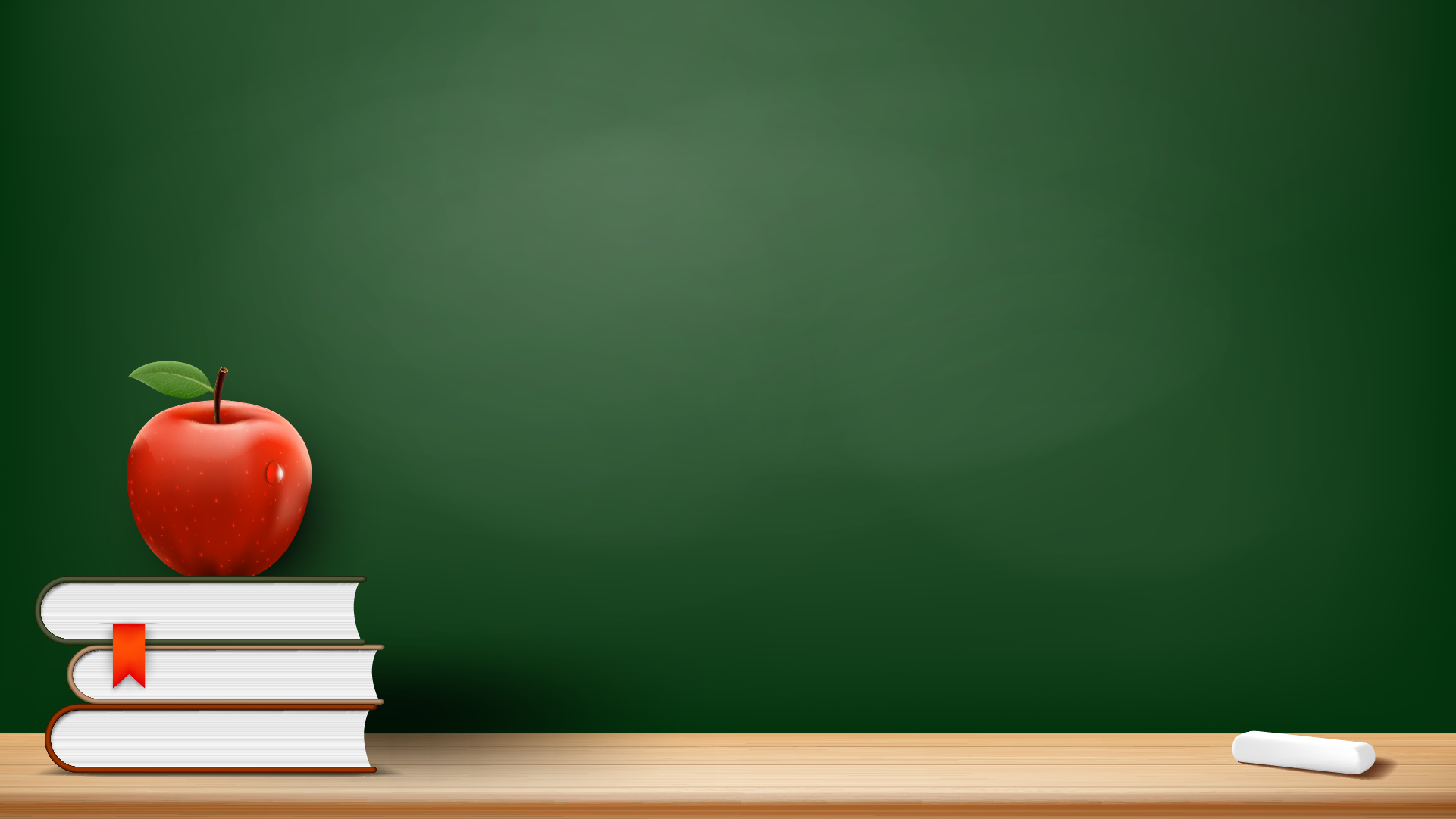 СПАСИБО 
ЗА ВНИМАНИЕ!